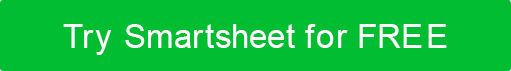 MULTI-STAGE TIMELINE WITH MILESTONES TEMPLATE
MILESTONE 1
MILESTONE 2
MILESTONE NAME / DESCRIPTION
MILESTONE 3
MILESTONE NAME / DESCRIPTION
MILESTONE NAME / DESCRIPTION
MILESTONE 4
MILESTONE NAME / DESCRIPTION
TASK NAME / DESCRIPTION

00/00/0000
TASK NAME / DESCRIPTION

00/00/0000
TASK NAME / DESCRIPTION

00/00/0000
TASK NAME / DESCRIPTION

00/00/0000
TASK NAME / DESCRIPTION

00/00/0000
TASK NAME / DESCRIPTION

00/00/0000
TASK NAME / DESCRIPTION

00/00/0000
TASK NAME / DESCRIPTION

00/00/0000
TASK NAME / DESCRIPTION

00/00/0000
TASK NAME / DESCRIPTION

00/00/0000
TASK NAME / DESCRIPTION

00/00/0000
TASK NAME / DESCRIPTION

00/00/0000
STAGE 1
STAGE 2
STAGE 3
STAGE 4